Types of Numbers
There are many different ways that we can categorise/label/group numbers.
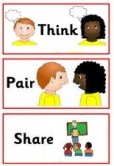 What are some of the ways you that that we can categorise numbers?
Types of Numbers
There are many different ways that we can categorise/label/name numbers.
odd
 even
 whole number
 decimal
 fraction
 square
 triangular
 prime
 composite
 Fibonacci
Some of these numbers have special properties and these properties can be used to solve problems (which you will discover later).
Some of these numbers have special properties and these properties can be used to solve problems.
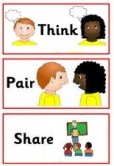 What makes an number “even”?
Some of these numbers have special properties and these properties can be used to solve problems.
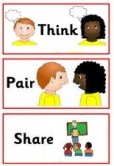 What makes an number “even”?
A number is even if…..
 you can divide it by 2 without resulting in a remainder, fraction or decimal.
Some of these numbers have special properties and these properties can be used to solve problems.
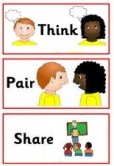 What makes an number “odd”?
Some of these numbers have special properties and these properties can be used to solve problems.
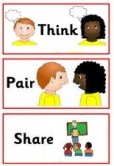 What makes an number “odd”?
A number is odd if…..
 you can divide it by 2 and it results in a remainder, fraction or decimal.
Some of these numbers have special properties and these properties can be used to solve problems.
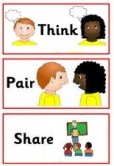 How can knowing about “even” or “odd” numbers help us in real life situations?
Knowing house layouts (odd numbered houses on one side of the street, even on the opposite side).

 FOR CHECKING OUR CALCULATIONS!!
WT?
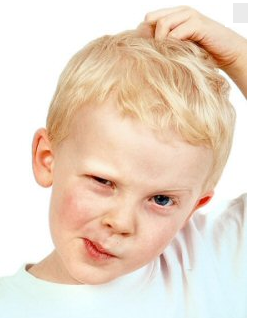 Did you know?
If you double an odd number the answer is always an even number.
Double 1 = 2

Double 7 = 14
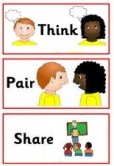 Why?
By A. Gore
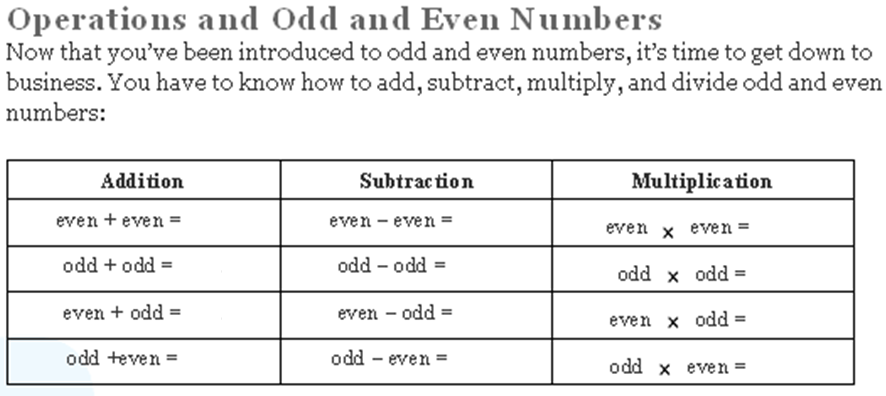 Copy this table into your book.
Using sub-headings, create 5 examples in your book for each box scenario to find the answer.
Then put your answers into the table in your book.
Answers
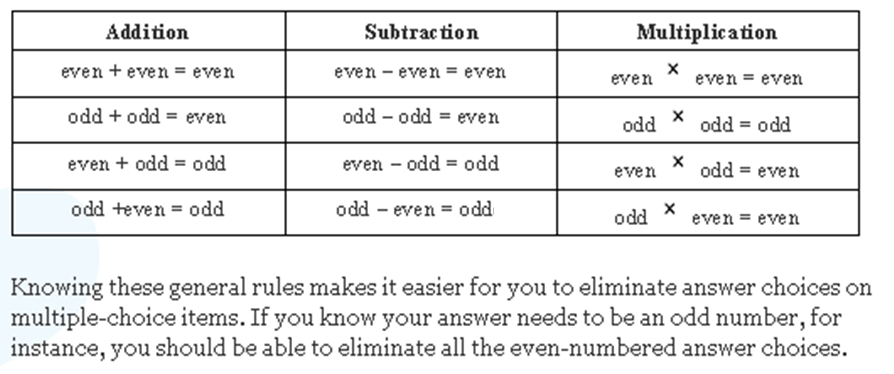 Operations on Odd & Even Numbers
3 odd numbers
What happens when you..
 add three odd numbers?
 subtract three odd numbers?
 multiply three odd numbers?
 divide three odd numbers?
3 even numbers
What happens when you..
 add three even numbers?
 subtract three even numbers?
 multiply three even numbers?
 divide three even numbers?
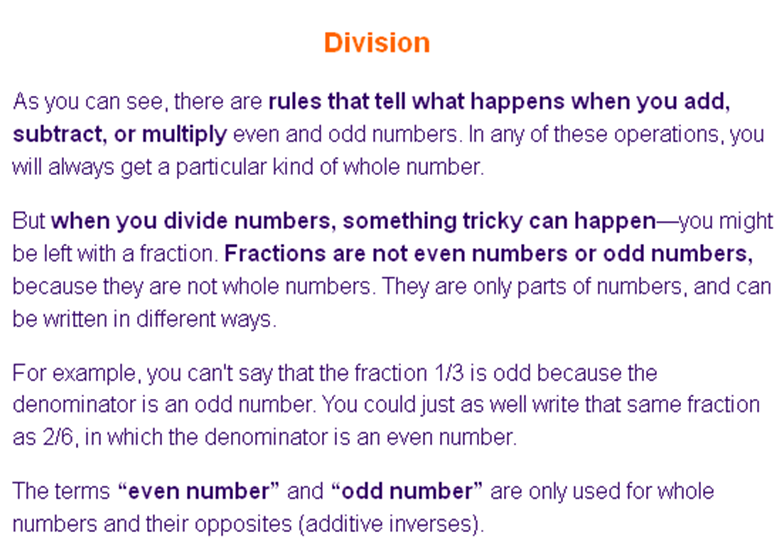 Types of Numbers
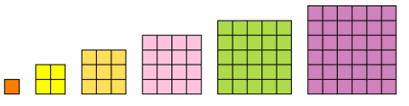 What type of numbers do you see?
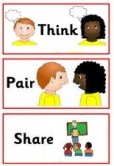 Types of Numbers: Square Numbers
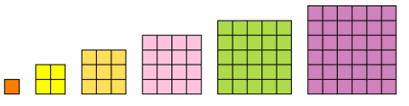 Square Numbers!
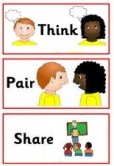 Why do you think these are called square numbers?
Types of Numbers: Square Numbers
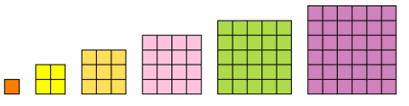 2x2=4
3x3=9
4x4=16
5x5=25
6x6=36
1x1 = 1
Because the multiplication of an integer (number) by itself forms a square shape or array!
6x6=36
2x2=4
3x3=9
4x4=16
5x5=25
1x1 = 1
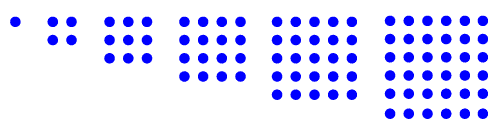 Types of Numbers: Square Numbers
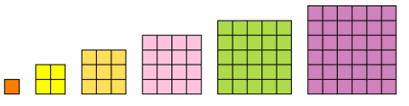 3x3=9
4x4=16
5x5=25
6x6=36
2x2=4
1
Have you ever heard of the term “squared” or seen this:
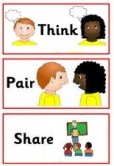 2
4
Types of Numbers: Square Numbers
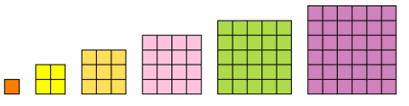 3x3=9
4x4=16
5x5=25
6x6=36
2x2=4
1
The term “squared” or this (to the power of 2):
2
4
means a number multiplied by itself:
E.g. 1x1, 2x2, 7x7, 9x9
Types of Numbers: Square Numbers
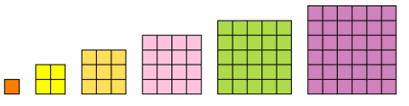 4
16
1
9
25
36
Square Numbers!

1, 4, 9, 16, 25, 36, …., …., ….
Heading: Square Numbers
Draw this pattern in your book and copy the counting pattern.
Show the                                   for each picture. 
3. Continue the pattern to find out what the next 5 numbers are in this pattern.
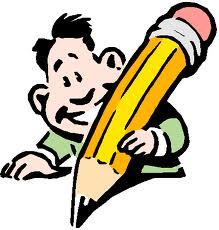 2
4 = 4x4 = 16
Types of Numbers
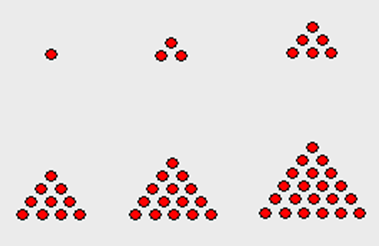 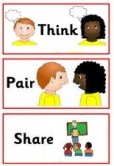 What type of numbers do you see?
Types of Numbers: Triangular Numbers
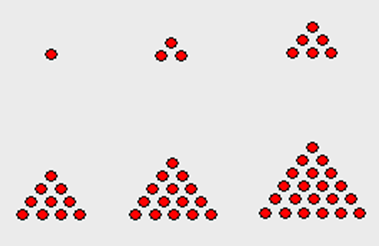 Triangular Numbers!
Types of Numbers: Triangular Numbers
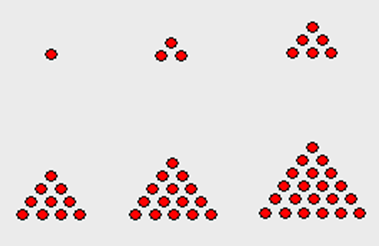 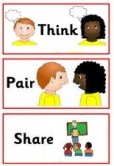 Does anyone know why they are called triangular numbers?
Types of Numbers: Triangular Numbers
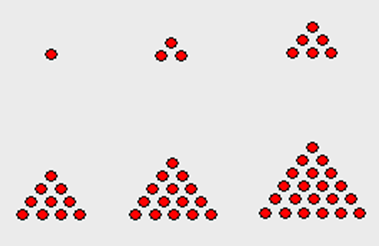 Because the multiplication of an integer (number) by itself forms an equilateral triangular or array!
Types of Numbers: Triangular Numbers
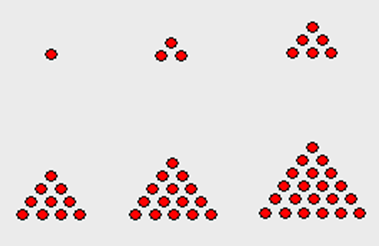 3
1
6
10
15
21
Triangular Numbers!

1, 3, 6, 10, 15, 21, …., …..
Heading: Triangular Numbers
1. Draw this pattern in your book and copy the counting pattern.

2. Continue the pattern to find out what the next 5 numbers in this triangular number pattern are.
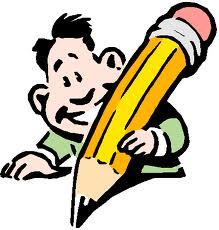 Types of Numbers: Triangular Numbers
Triangular Numbers:

1, 3, 6, 10, 15, 21, …., …..
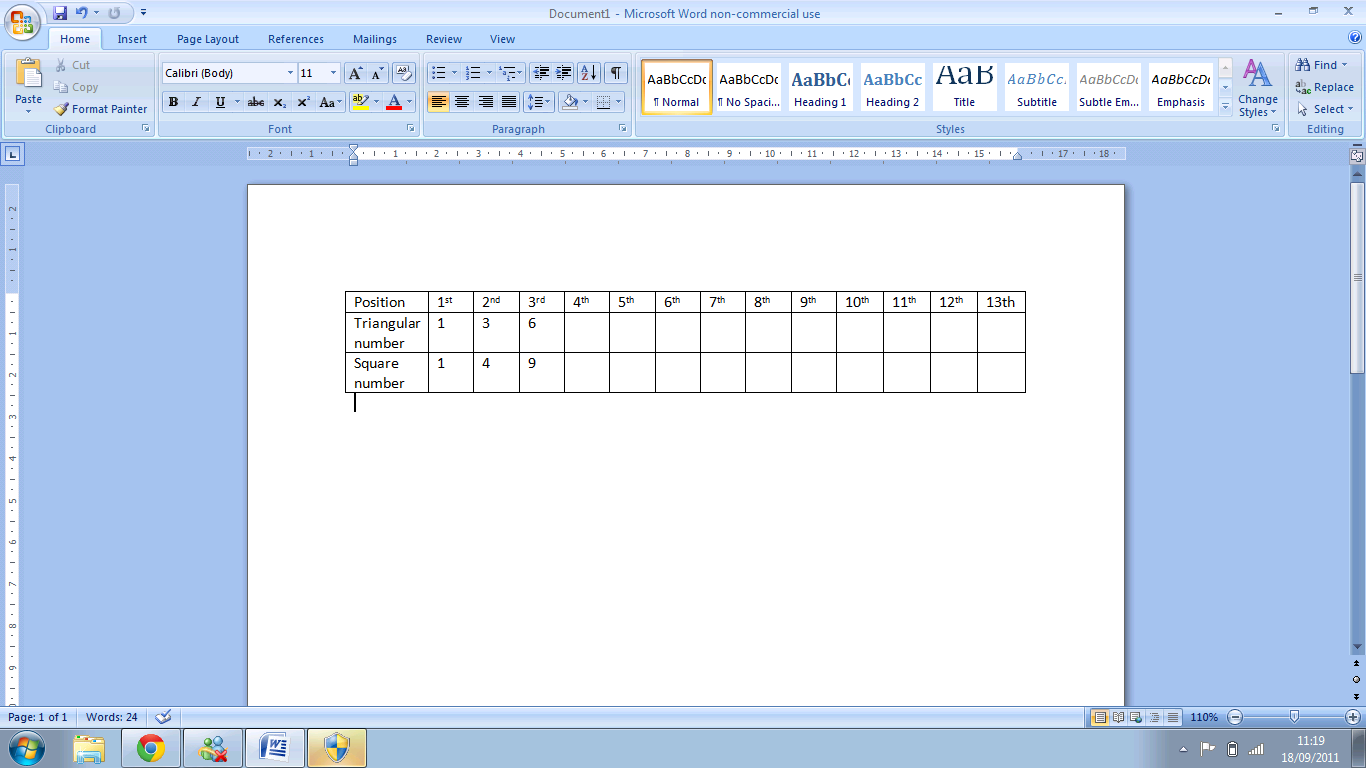 Heading: Triangular Number Rule
Could you figure out what the rule is if you were asked to find the next 10 numbers but you had to do it without drawing or counting on in your head? Good luck!
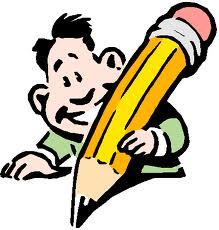 Types of Numbers: Triangular Numbers
Triangular Numbers:

1, 3, 6, 10, 15, 21, …., …..
Triangular Number Rule
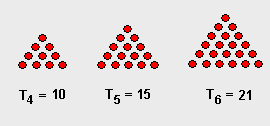 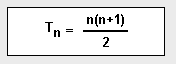 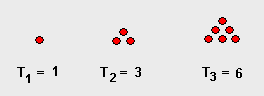 Extension:
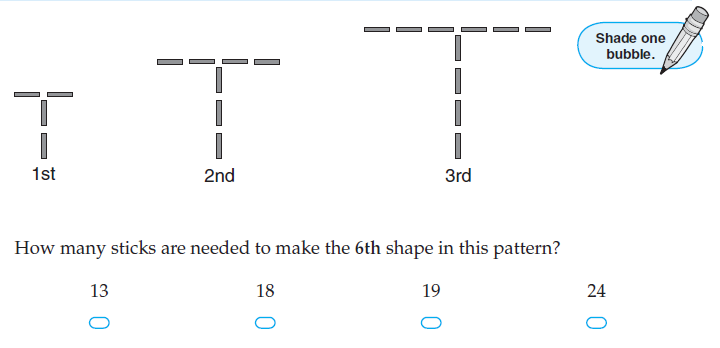 Extension:
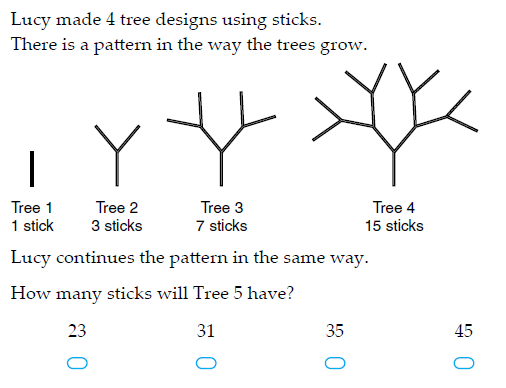 Extension:
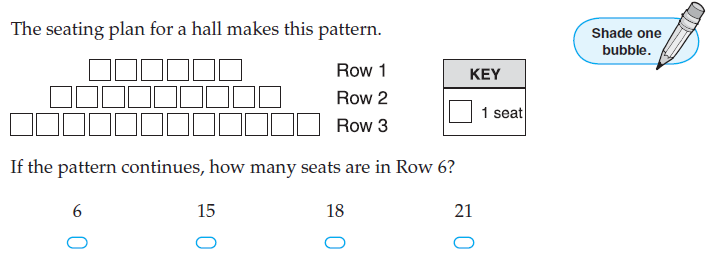 Before we look at the next types of numbers it’s important to remind or teach you the following mathematical vocabulary!
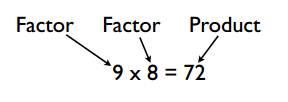 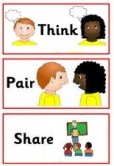 Can you give us an example of 2 factors and their product?
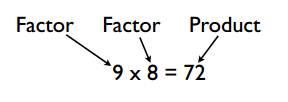 Heading: Factors and Products
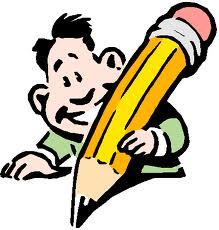 Create at least ten multiplication equations using the following table:
Types of Numbers
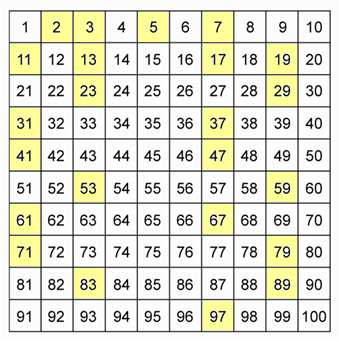 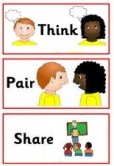 What type of numbers do you see?
Types of Numbers: Prime Numbers
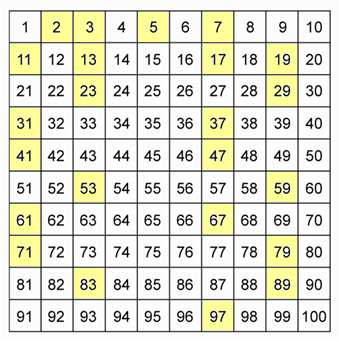 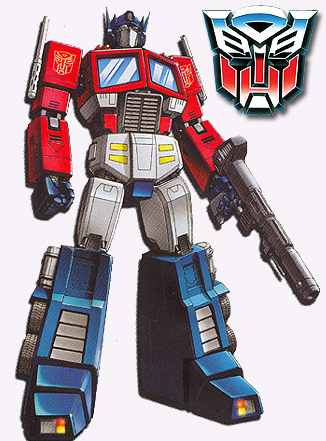 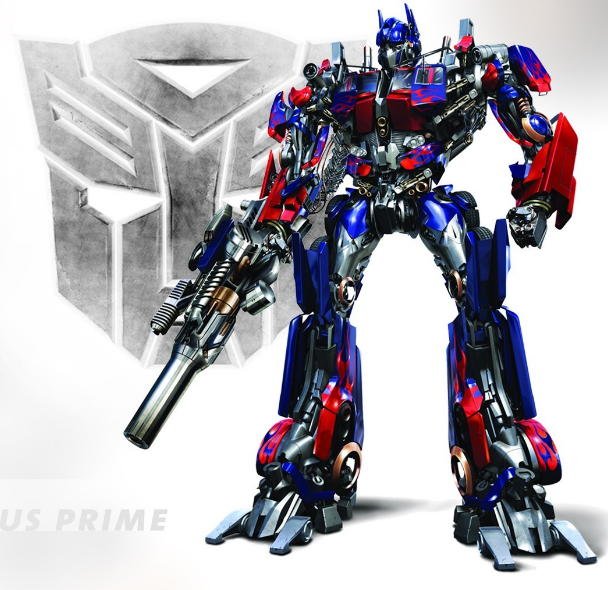 Prime Numbers!
Types of Numbers: Prime Numbers
Have you ever heard of the term “prime” numbers?
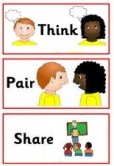 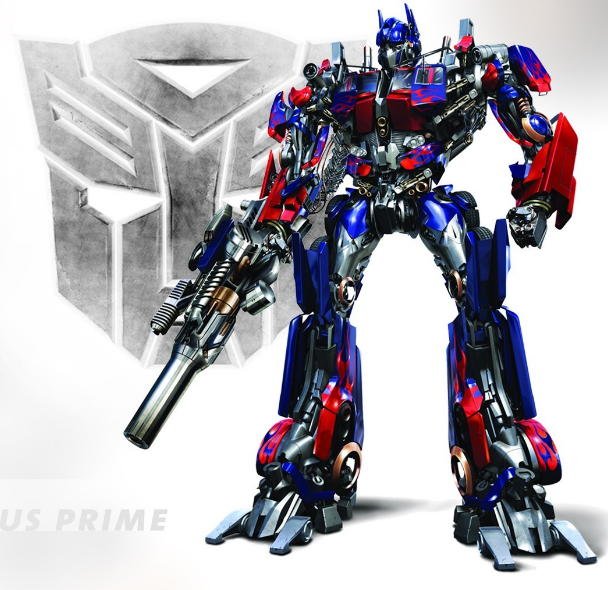 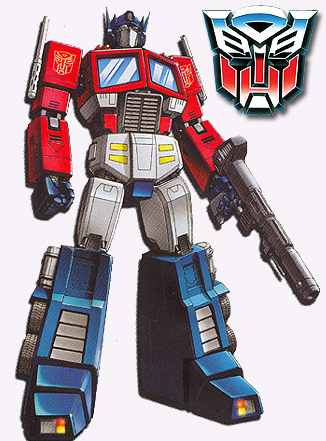 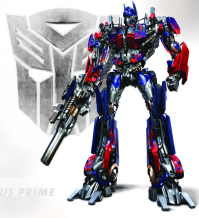 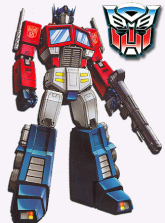 Types of Numbers: Prime Numbers
Prime numbers are numbers that can only be 
divided by 
 1, or 
 themselves 
to equal a whole number.
Go through an example here:
WT?
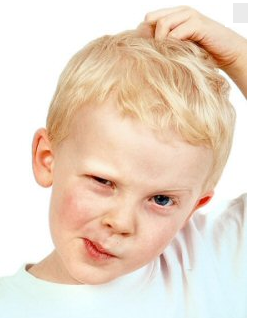 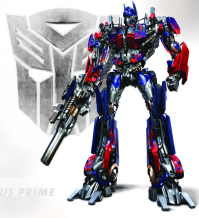 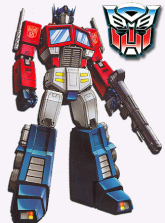 Types of Numbers: Prime Numbers
Prime numbers are numbers that can only be 
divided by 
 1, or 
 themselves 
to equal a whole number.
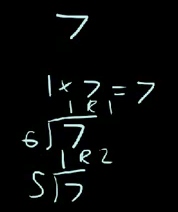 That’s easy!

So 7 can only be divided by 7 or 1 to get a whole number!

 That means 7 is a prime number!
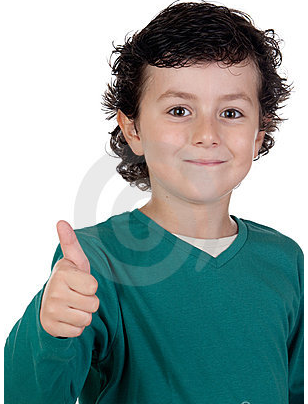 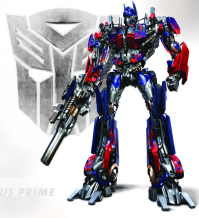 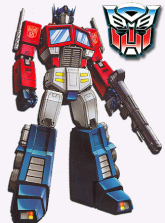 Types of Numbers: Prime Numbers
ALSO KNOWN AS:

A prime number is a number that only has two factors: 1 and the number 
(i.e. 53: can only be made of 1x53)
Go through an example here:
WT?
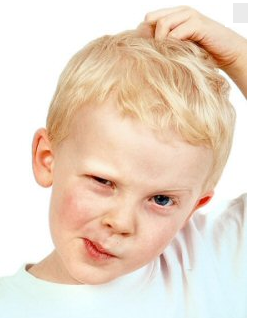 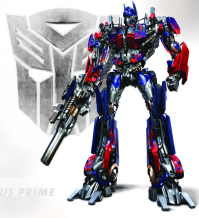 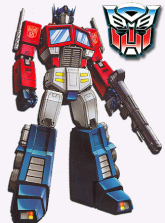 Types of Numbers: Prime Numbers
ALSO KNOWN AS:

A prime number is a number that only has two factors: 1 and the number 
(i.e. 53: can only be made of 1x53)
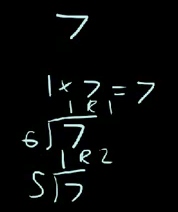 That’s easy!

So 7 can only be made using two factors: 7 and 1 (7x1).

That’s why we can call it a prime number!
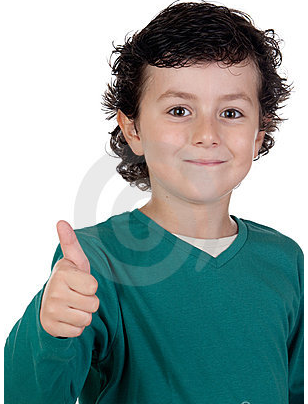 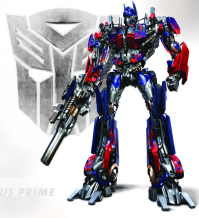 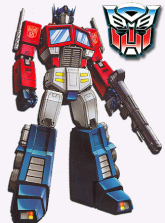 Types of Numbers: Prime Numbers
Prime numbers are numbers that can only be 
divided by 
 1, or 
 themselves 
to equal a whole number.
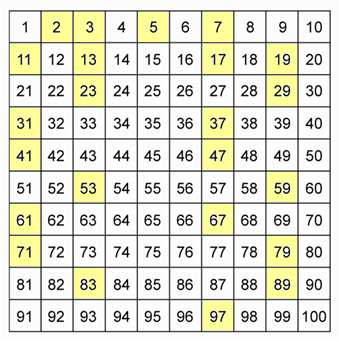 2 / 2 = 1
2 / 1 = 2
These numbers can only every be divided by 1 or themselves to get a whole number!
3 / 3 = 1
3 / 1 = 3
59 / 59 = 1
59 / 1 = 59
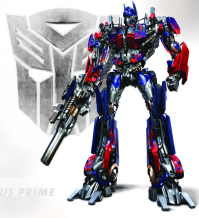 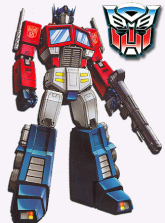 Types of Numbers: Prime Numbers
Let’s test that out!
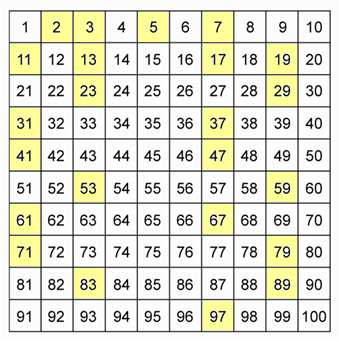 Choose any number form here (i.e. 47).

On your calculator try:
	47 /46 = 
	47/ 45 = 
	47/ 44 =
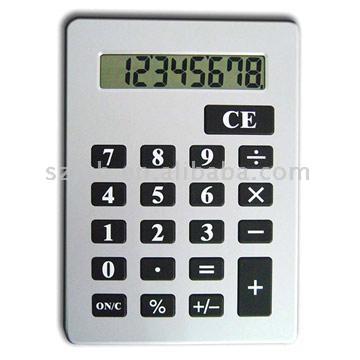 Keep on trying until you get a whole number!
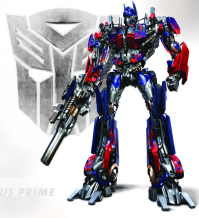 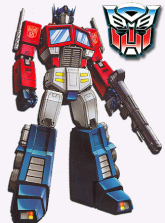 Types of Numbers: Prime Numbers
Prime Numbers
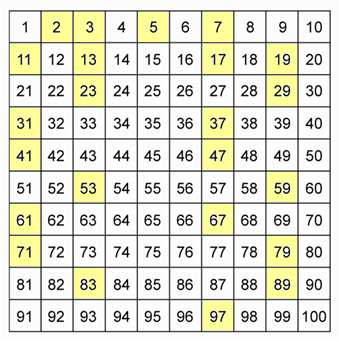 Is there be a quicker way?
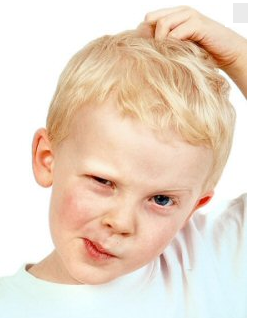 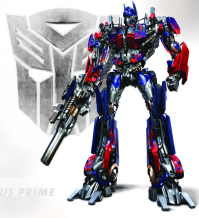 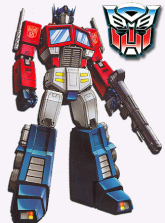 Types of Numbers: Prime Numbers
Prime Numbers
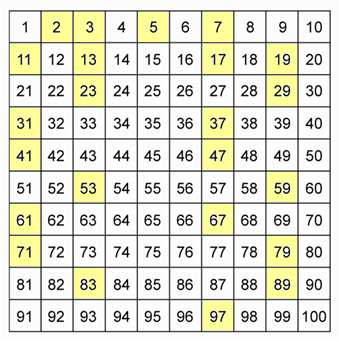 Yes!!
Try to draw any of these prime numbers in an array.
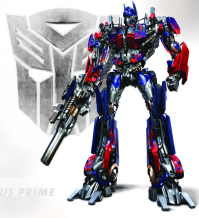 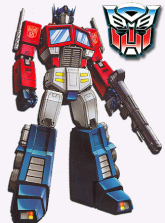 Types of Numbers: Prime Numbers
Prime Numbers
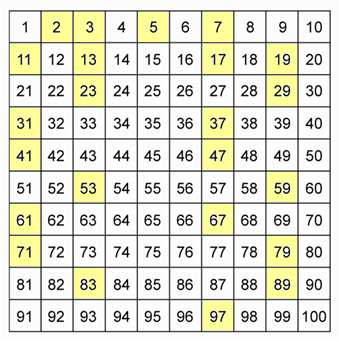 What’s an array?
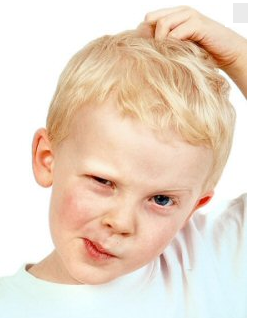 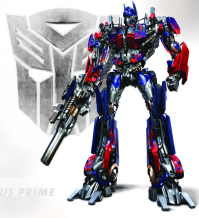 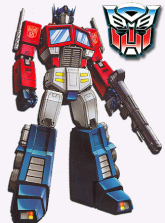 Types of Numbers: Prime Numbers
Prime Numbers 
& 
Arrays
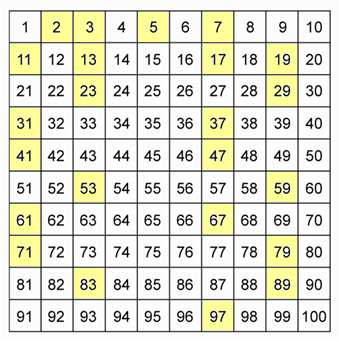 Remember doing these in grade 2? (They are called arrays!)
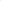 6 x 2
Or
2 x 6
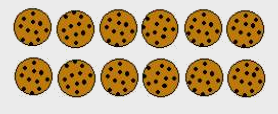 12 / 2 = 6
or
12 / 6 = 2
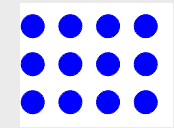 4 x 3
Or
3 x 4
12 / 4 = 3
or
12 / 3 = 4
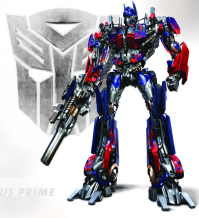 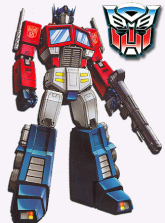 Types of Numbers: Prime Numbers
Prime Numbers 
& 
Arrays
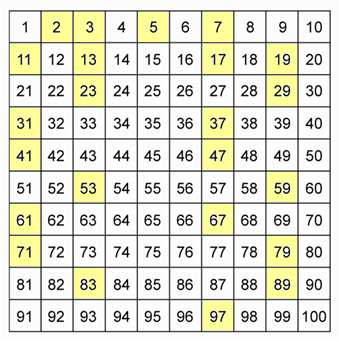 Try to make an array for any of these prime numbers!

Good luck!
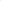 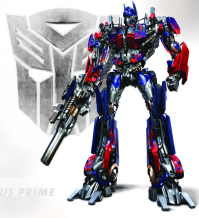 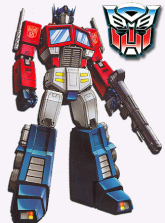 Types of Numbers: Prime Numbers
Prime Numbers
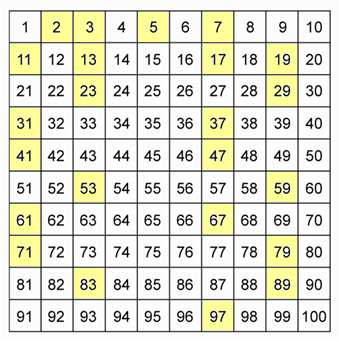 Is there be a quicker way than drawing?
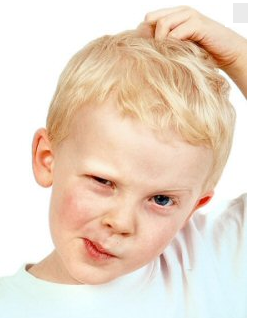 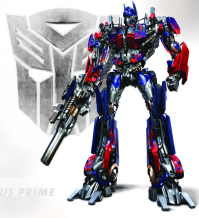 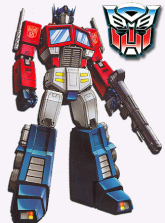 Types of Numbers: Prime Numbers
Prime Numbers
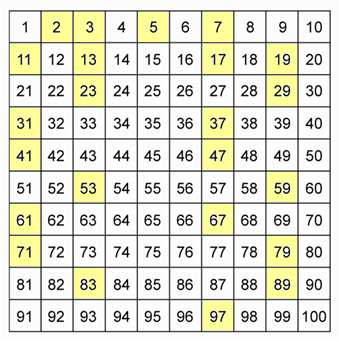 Yes!!
Check out the awesome way on the following slides….
Types of Numbers: Prime Numbers
Take out the number 1 because it is a special number.
Types of Numbers: Prime Numbers
Take out numbers that have a composite factor of 2
Types of Numbers: Prime Numbers
Take out numbers that have a composite factor of 2
Types of Numbers: Prime Numbers
Take out numbers that have a composite factor of 3
Types of Numbers: Prime Numbers
Take out numbers that have a composite factor of 3
Types of Numbers: Prime Numbers
Take out numbers that have a composite factor of 5
Types of Numbers: Prime Numbers
Take out numbers that have a composite factor of 5
Types of Numbers: Prime Numbers
Take out numbers that have a composite factor of 7
Types of Numbers: Prime Numbers
Take out numbers that have a composite factor of 7
The PRIME Numbers!
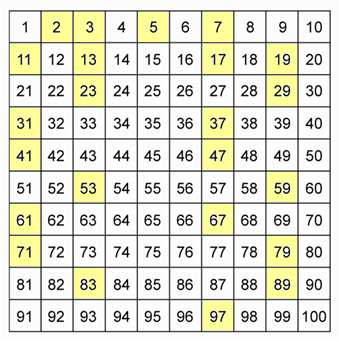 Types of Numbers
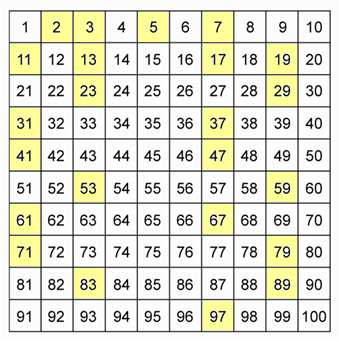 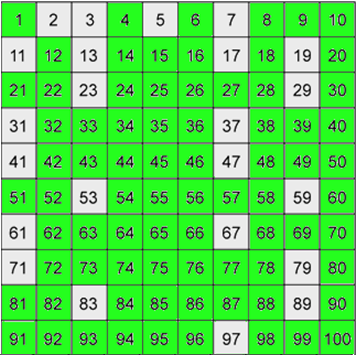 Prime numbers
??
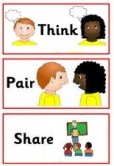 What do you think the green numbers are?
Types of Numbers: Composite Numbers
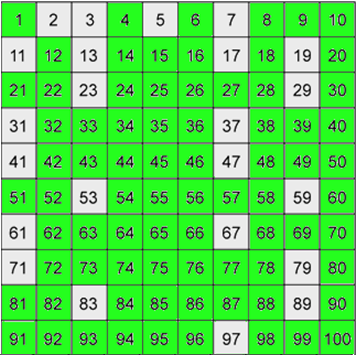 Composite Numbers!
Types of Numbers: Composite Numbers
Have you ever heard of the term “composite” numbers?
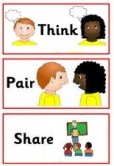 Types of Numbers: Composite Numbers
Composite numbers are numbers that can be 
divided by 
 at least two numbers, and
 themselves 
to equal a whole number.
WT?
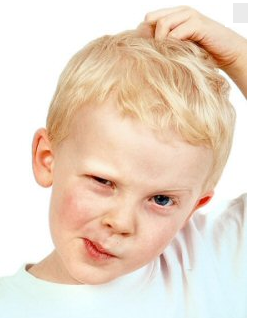 Types of Numbers: Composite Numbers
Composite numbers are numbers that can be 
divided by 
 at least two numbers, and
 themselves 
to equal a whole number.
That’s easy!

So 7 can only be made using two factors: 7 and 1 (7x1).

That’s why we can call it a prime number!
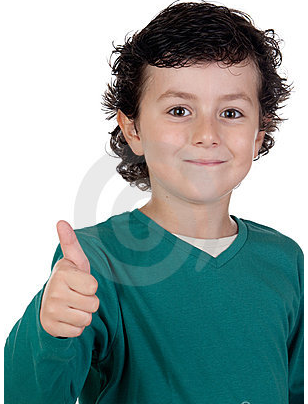 Types of Numbers: Composite Numbers
Also known as:

Composite numbers are numbers that have more than one factor (e.g. 9 = 3x3 and 9x1)
WT?
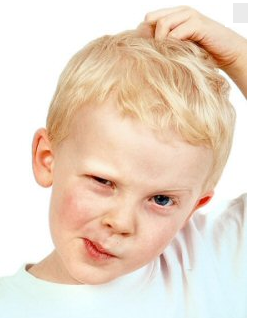 Types of Numbers: Composite Numbers
Also known as:

Composite numbers are numbers that have more than one factor (e.g. 9 = 3x3 and 9x1)
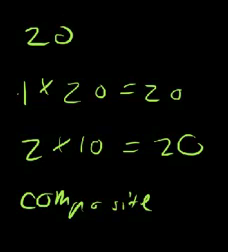 That’s easy!

So 20 can be made using more than two factors: 1 & 20 (1x20) 2 & 10 (2x10) and 
4 & 5 (4 x 5).

That’s why we can call it a composite number!
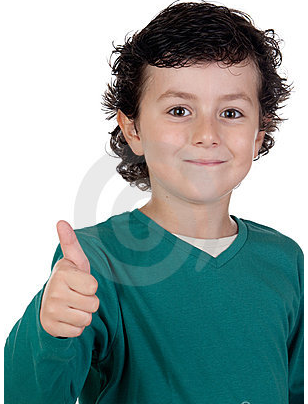 Types of Numbers: Composite Numbers
Let’s test the division theory out!
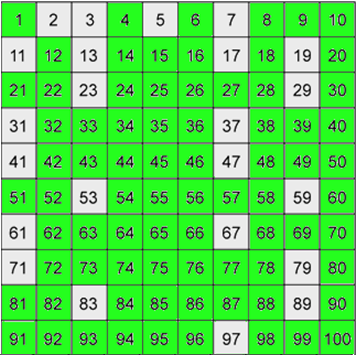 Choose any green number (i.e. 99).

On your calculator try:
	99 /12 = 
	99/ 11 =
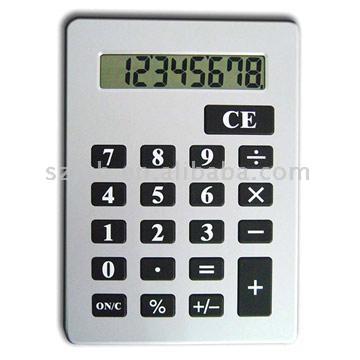 Heading: Composite Numbers
If you find a number that your number can be divided by write it into your book.
For example:  99 can be divided by 11: 99 / 11 = 9
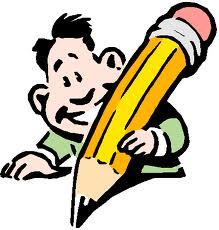 Types of Numbers: Composite Numbers
Let’s test the factors theory out!
Choose any green number (i.e. 20).

List all the factors of that number you know
	(i.e. 20=4x5,2x10, 1x20)
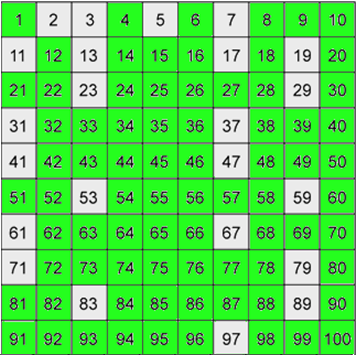 Heading: Composite Numbers
If you find a number that your number can be divided by write the factors into your book.
For example:  99 = 11 x 9
	          99 = 33 x 3  etc..
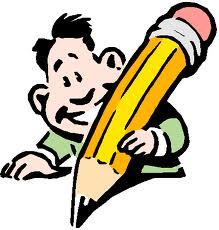 Types of Numbers
What do you think you get if you multiply a prime number by a prime number? (Try it a few times using the prime numbers in the box below)
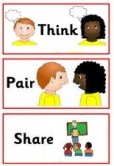 prime number x prime number = ?
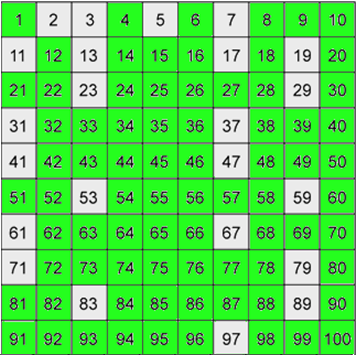 Types of Numbers
Did you know that if you multiply a prime number by a prime number you get a composite number!
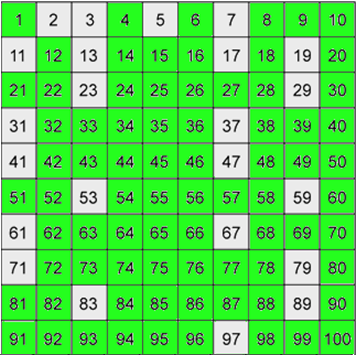 When you multiple a prime
number by a prime number we
then call them “prime factors”

? X ? = Factor x factor
2 and 3 (2 x 3) are prime factors!
Heading: Prime Factors
Create at least ten multiplication equations that use only prime factors (prime number x a prime number)
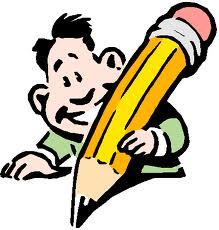 Prime Factors
Heading: Prime Factors
Create at least ten multiplication equations that use only prime factors (prime number x a prime number) using the following table layout:
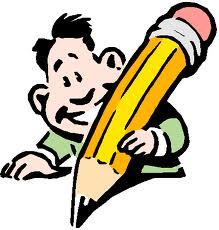 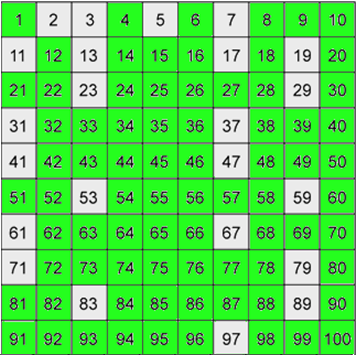 Prime Factors
Let’s see which students really understand prime factors!

Read the following sentence carefully! What is it really asking you?

You have 5 minutes to write down all of the prime factors (not factors, prime factors) for the number 100.
Prime Factors: Method 1
What are the prime factors for the number 100.
A prime factor is (a factor that is also a prime number). 

Therefore the prime factors of 100 are 2 & 5 

(1, 10, 20, 25 ,50 and 100 are not: they are composite numbers)
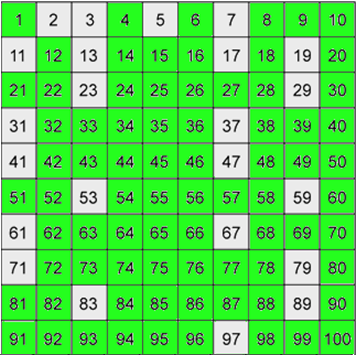 Why are 2 and 5 the only prime factors of 100?

The 9 factors of 100 are 1, 2, 4, 5, 10, 20, 25, 50, and 100 (The factor pairs of 100 are 1 x 100, 2 x 50, 4 x 25, 5 x 20, and 10 x 10).

Therefore out of all of those factors of 100 only 2 and 5 are prime numbers (prime factors).
Prime Factors: Method 2
What are the prime factors for the number 100.
Factor trees can help us identify the prime factors.
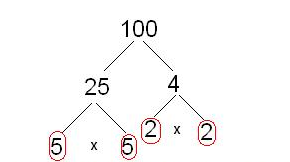 x
.
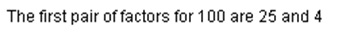 .
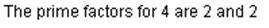 .
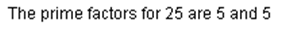 .
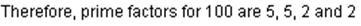 Check out your answers using this free online prime factors calculator:
http://www.analyzemath.com/Calculators_3/prime_factors.html
Prime Factors: Factor Trees
Factor trees can help us identify the prime factors
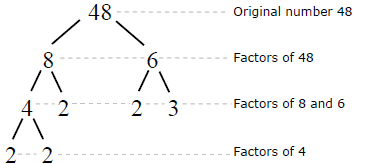 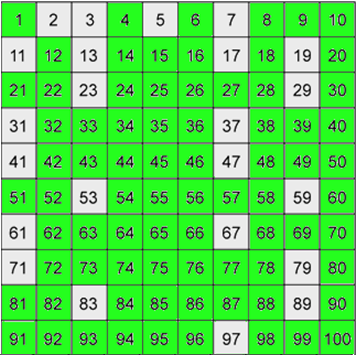 .
.
Heading: Factor Trees
.
Activity:
Try to create your own factor tree for the number 30. Remember: Only use prime numbers as factors (multipliers)
.
http://calculator.tutorvista.com/math/486/factor-tree-calculator.html#
Prime Factorization
Factor 56 using only prime factors.
To do this, we can make a factor tree as follows.
56
28 is composite so we can factor it further.
2 is prime.
2

28
14 is composite, so we can factor it further.
2 is prime.
2

14
2 is prime.
7 is prime.

2
7
The prime factorization of 56 is 2  2  2  7 or 23  7.
Prime Factorization
or
We can make a factor tree using different starting factors.
56
14 is composite so we can factor it further.
4 is composite so we can factor it further.
4

14

2

2
2
7
2 is prime.
7 is prime.
The prime factorization of 56 is 2  2  2  7 or 23  7.
The prime factorization of every number is unique.  No matter what factors you choose, the prime factorization will still be the same for that number.
What does this mean?
Representing composite numbers as a product of their prime factors and using this form to simplify calculations by cancelling common primes  (fractions?)
Did you know?

That if a number is divisible (able to be divided by) by a composite number then…. it is also divisible by the prime factors of that number!



and 4)
WT?
For example 

Choose a random number: 785

The last two digits of 785 are 85.

85 is divisible by 5! (don’t worry about the 700; 100 is a composite number therefore so is 700!)
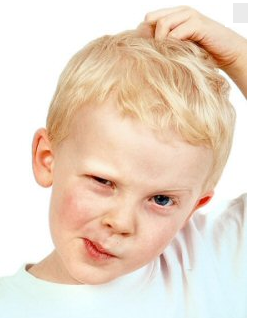 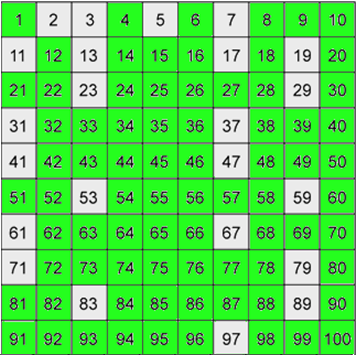 Let’s try that again with another random number.
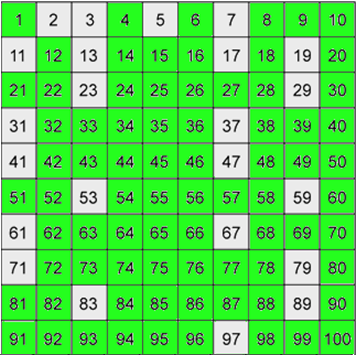 For example 

Choose a random number: 216 

The last two digits of 216 are 16.

16 is divisible by 8!
		AND
216 is also divisible by 2.
(Remember, don’t worry about the 200; 100 is a composite number therefore so is 200!)